EINFOSE
http://einfose.ffos.hr/
The Search Process
Andreu Sulé | PIS&R
Phases of the search process
Andreu Sulé, 2018
Know what is needed
Clearly identify the problem to be solved
Subject analysis
Situational analysis
List of terms for the search
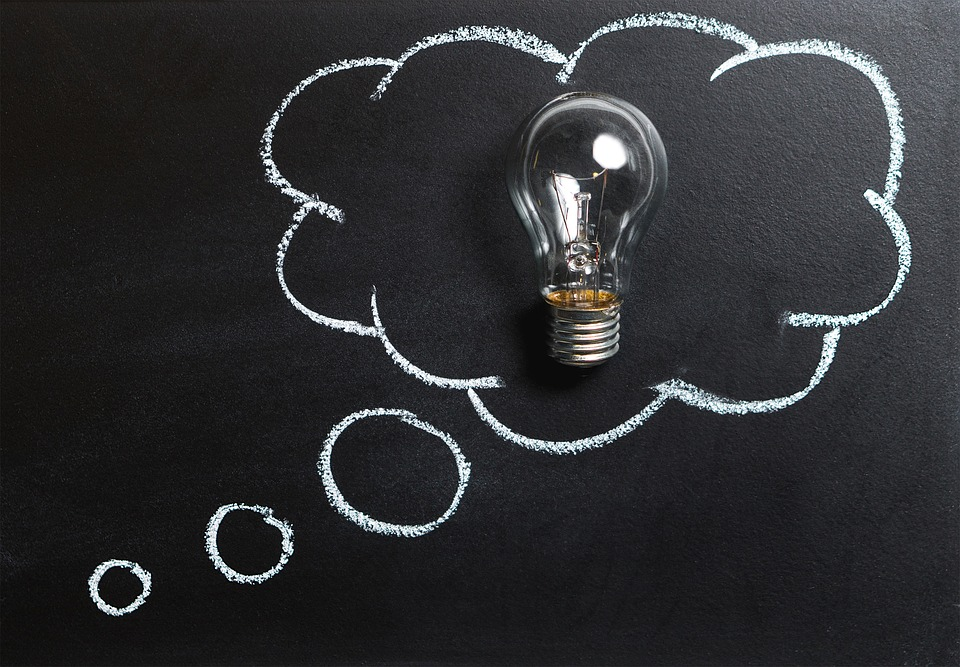 Andreu Sulé, 2018
1. Clearly identify the problem to be solved
Main purpose > To find the best information to solve the problem.
Avoid irrelevant information (noise)
Avoid the lack of relevant information (silence)
Analysis of the problem
Specify the scope of the information we need (subject)
Determine the characteristics that the information must have (situational)
Example > The case of the Patriot Act.
Andreu Sulé, 2018
2. Subject analysis
Generic subject
Specific aspects of the subject
Point of view
Geographic scope
Chronological scope

Related with Where to search + How to search
Andreu Sulé, 2018
3. Situational analysis
Related to the situation itself (rel. Where to search + Evaluate results)
Purpose
Level of exhaustivity
Type of resources
Time allowed to find and read the information
Related to the person who has the information need (rel. Evaluate results)
Education level
Knowledge about the subject
Languages that can read
Access to information
Andreu Sulé, 2018
4. List of terms for the search
Terms
Synonymous
Equivalents in other languages
Andreu Sulé, 2018
Subject and situational analysis determine


Where to search
How to search
Evaluate the results
Andreu Sulé, 2018
Where to search
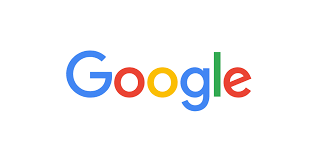 Select the appropriate search tools
Andreu Sulé, 2018
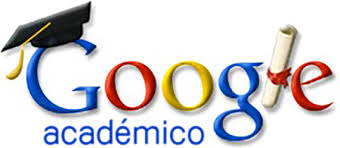 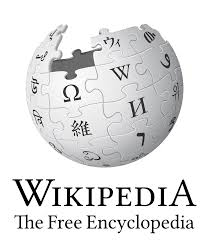 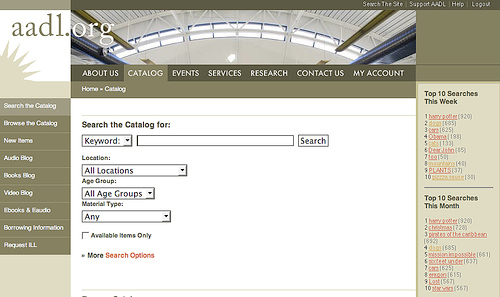 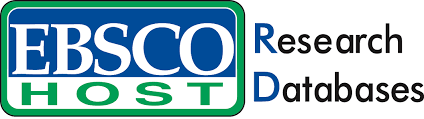 Where to search
Type of source of information
Primary > direct access to information (Wikipedia, Google Knowledge, …)
Secondary > indirect access to information (Google, library catalogs, data bases, …) 
Analysis of sources of information
Authority
Subject specialization
Level of exhaustivity
Type of resources (book, journal, map, video, song…)
Language of resources
Access to information
Chronological scope
Geographical scope
Andreu Sulé, 2018
Google
Andreu Sulé, 2018
PubMed (database)
Andreu Sulé, 2018
How to search
Simple search
Advanced search
Fields search
Boolean operators
Exact phrase
Truncation
Exploratory search
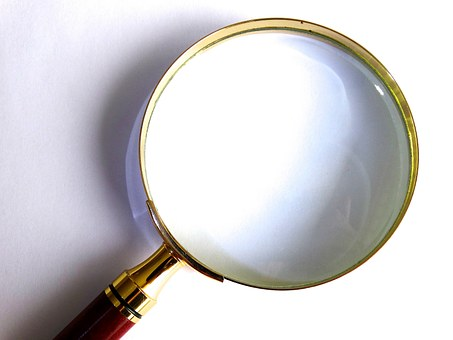 Andreu Sulé, 2018
How to search
Each source of information has its own search possibilities
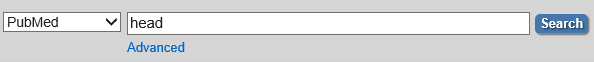 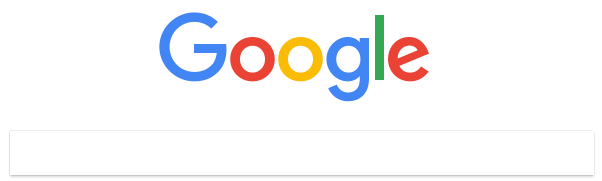 Andreu Sulé, 2018
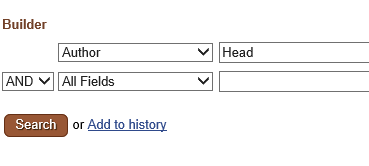 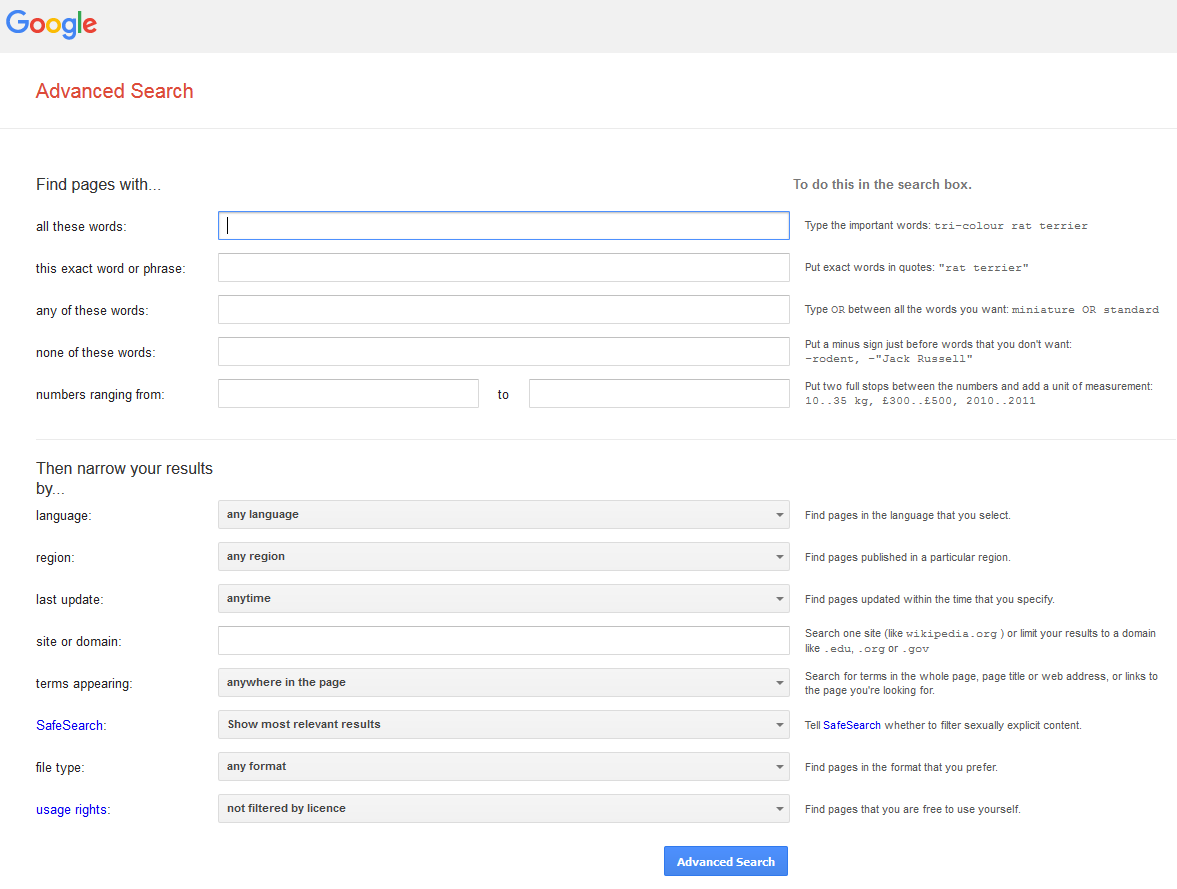 How to search
Simple search
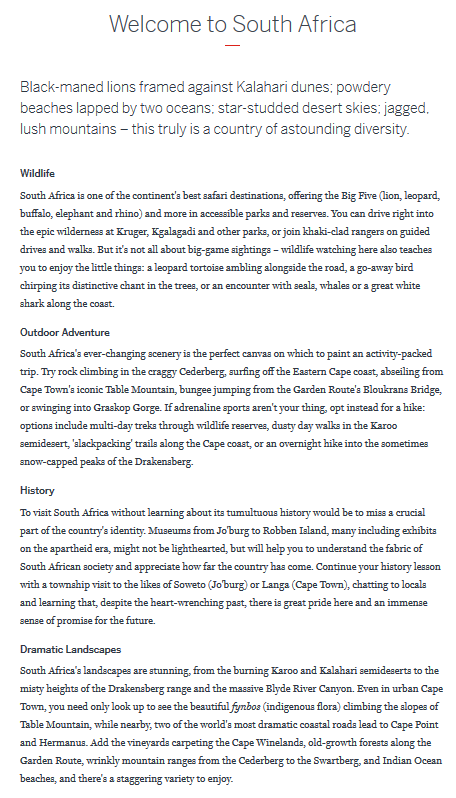 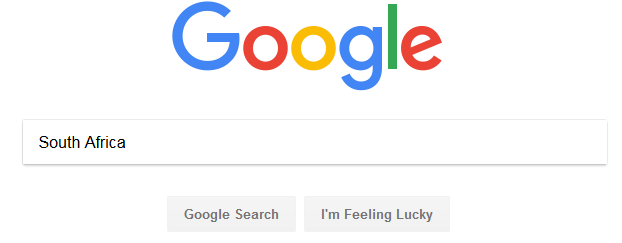 Andreu Sulé, 2018
https://www.google.com/
https://www.lonelyplanet.com/south-africa
How to search
Simple search
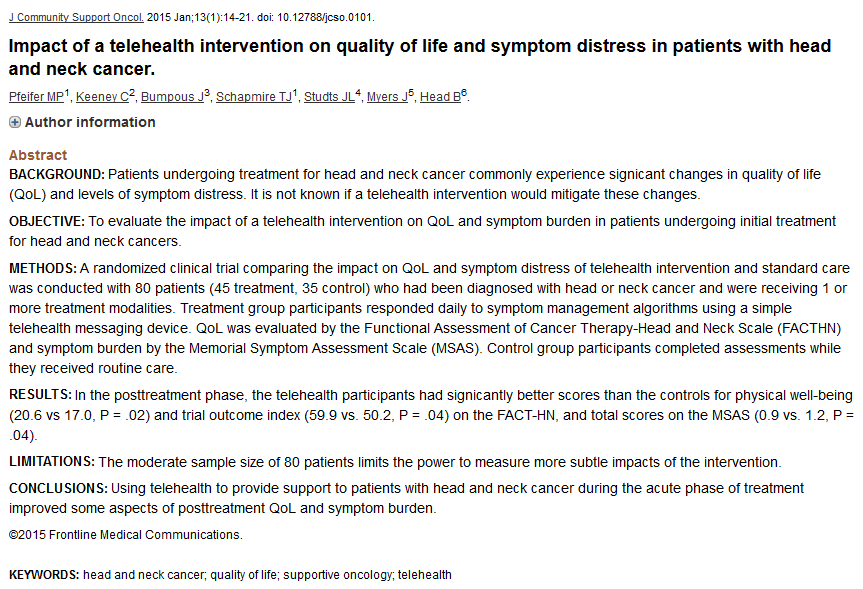 Andreu Sulé, 2018
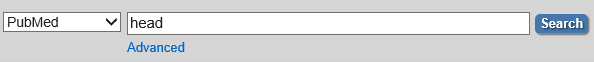 https://www.ncbi.nlm.nih.gov/pubmed/
https://www.ncbi.nlm.nih.gov/pubmed/25839061
How to search
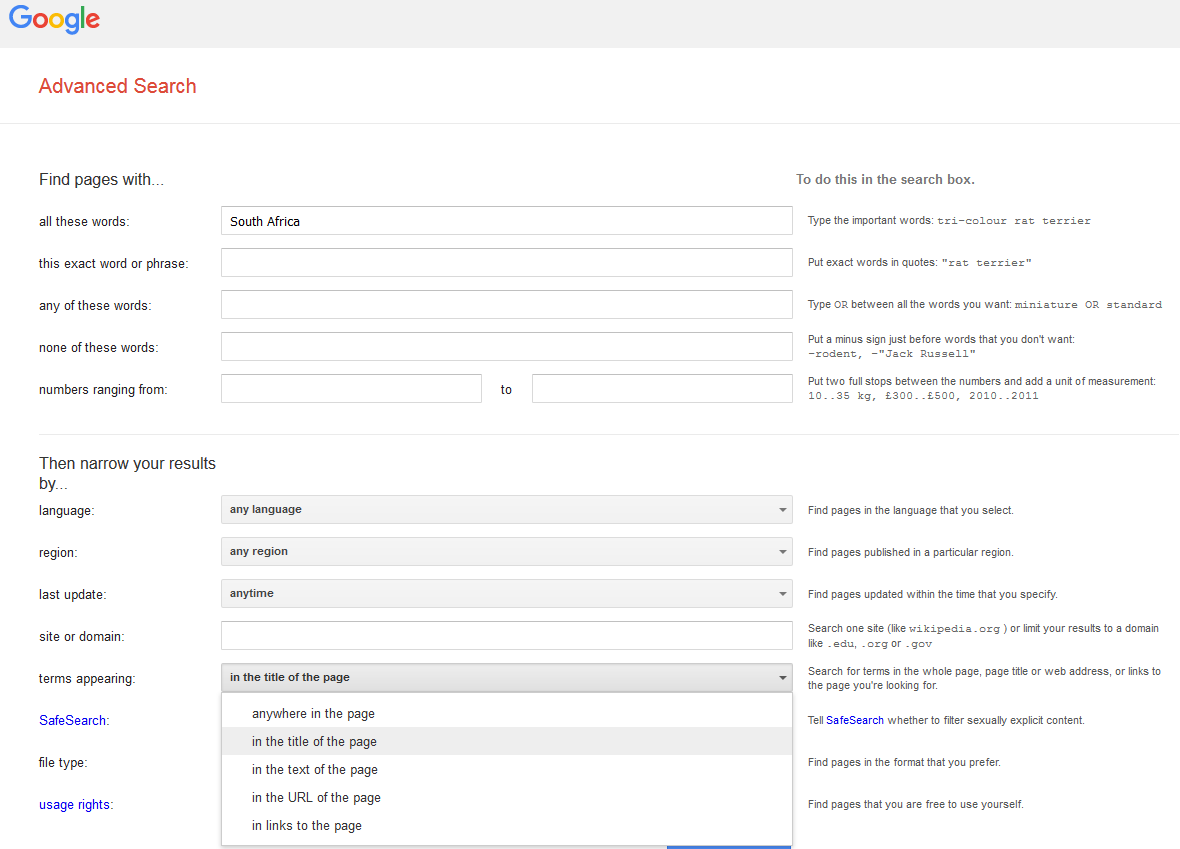 Advanced search
Narrows the search
Fields search
Andreu Sulé, 2018
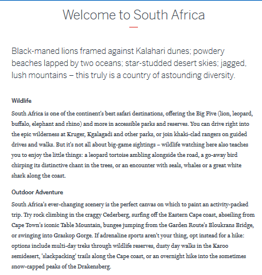 https://www.lonelyplanet.com/south-africa
https://www.google.com/advanced_search?hl=en-ES&fg=1
How to search
Advanced search
Narrows the search
Fields search
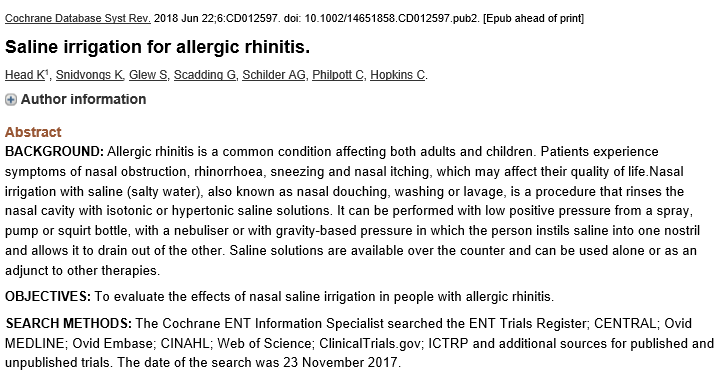 Andreu Sulé, 2018
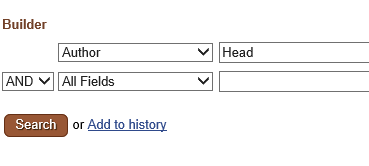 https://www.ncbi.nlm.nih.gov/pubmed/29932206
How to search
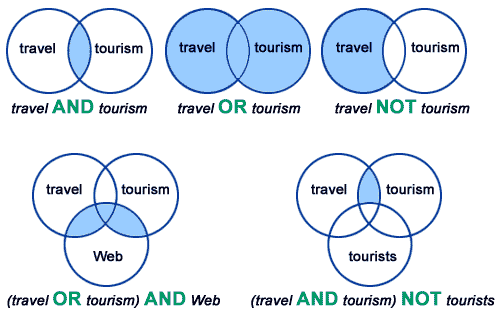 Boolean operators
Narrows the search
Broadens the search
Parentheses to prioritize Boolean operators
Fields search
Andreu Sulé, 2018
Boolean operators. Information Resource Centre Blog.
How to search
Boolean operators
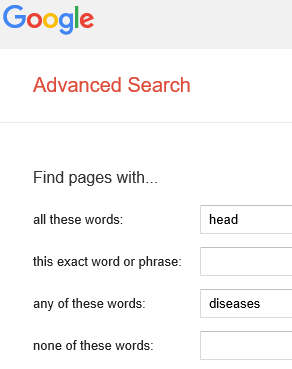 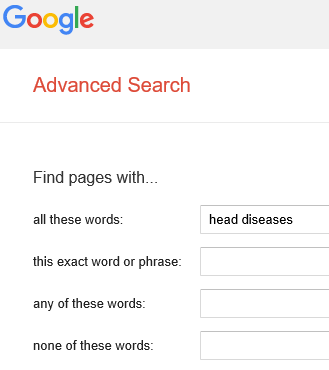 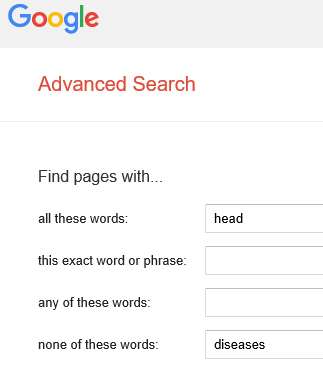 Andreu Sulé, 2018
OR
AND
NOT
How to search
Boolean operators
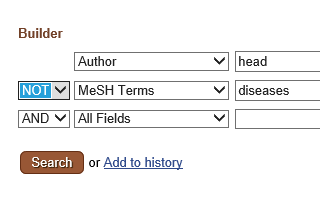 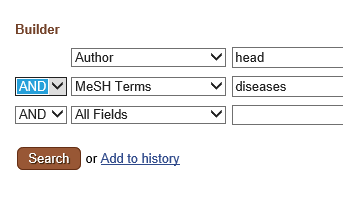 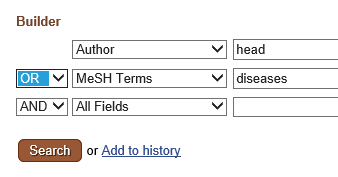 Andreu Sulé, 2018
OR
AND
NOT
How to search
Exact phrase
Narrows the search
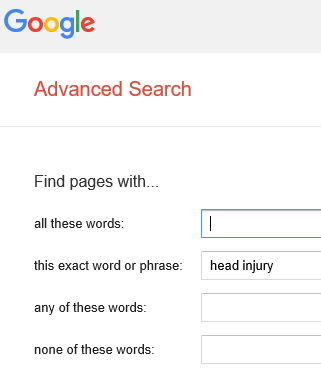 Andreu Sulé, 2018
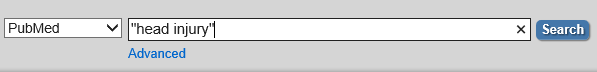 How to search
Truncation
Broadens the search
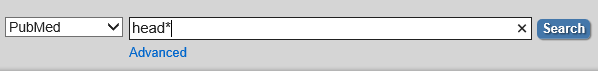 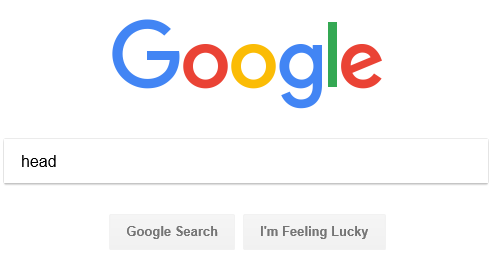 Andreu Sulé, 2018
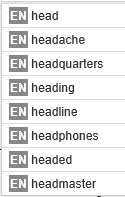 Automatic truncation
How to search
Exploratory search
Terms hierarchically structured
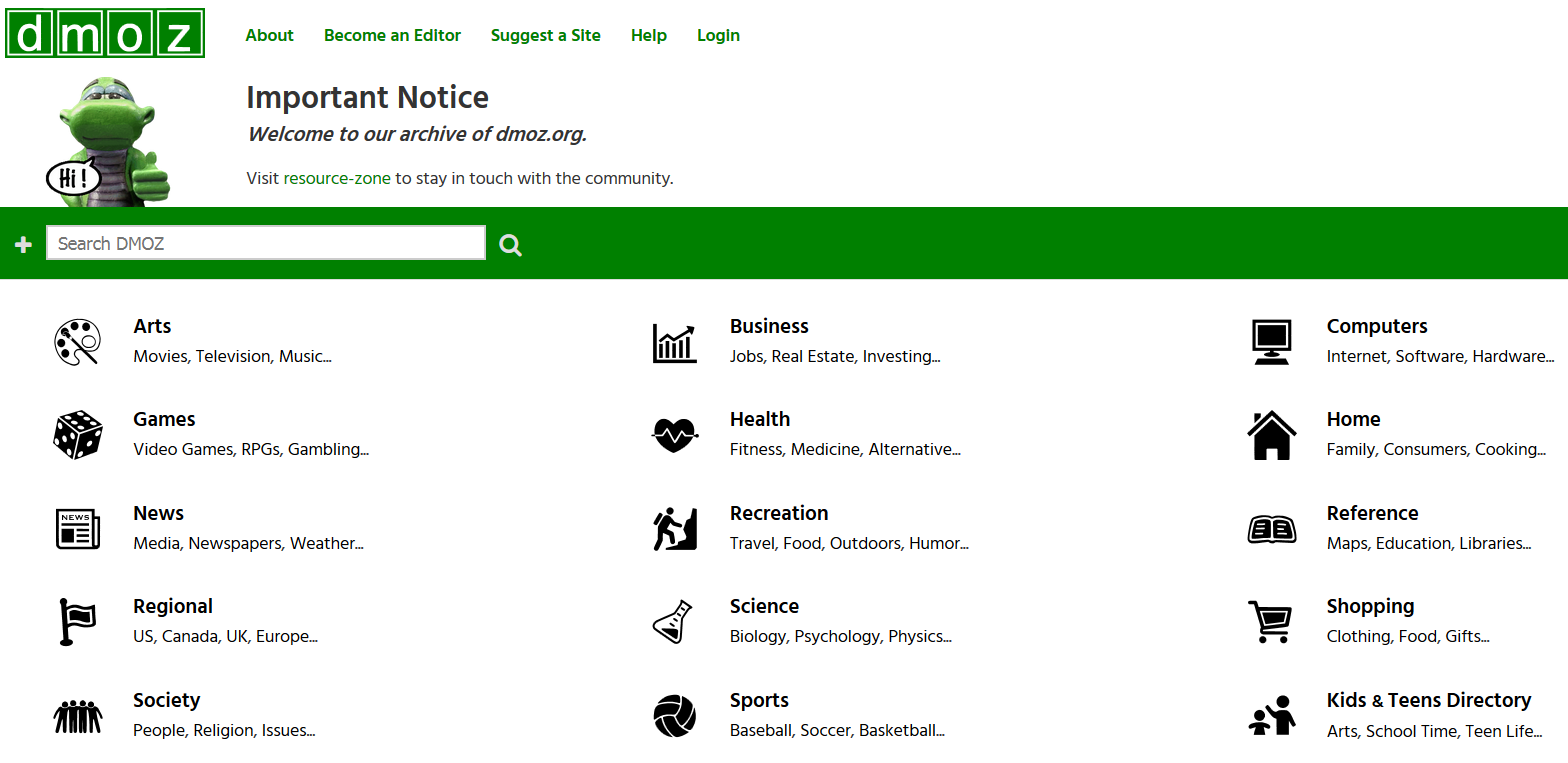 Andreu Sulé, 2018
http://dmoz-odp.org/
How to search
Exploratory search
Terms hierarchically structured
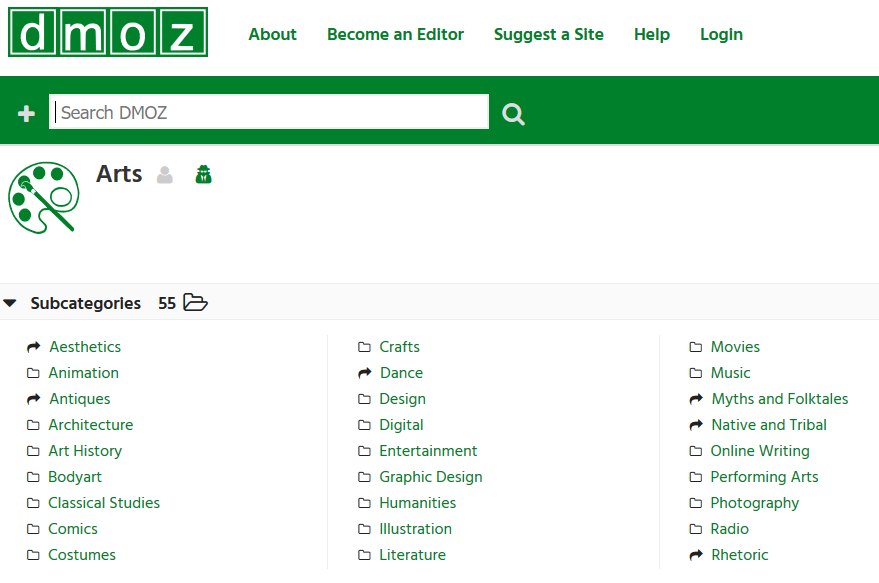 Andreu Sulé, 2018
http://dmoz-odp.org/
How to search
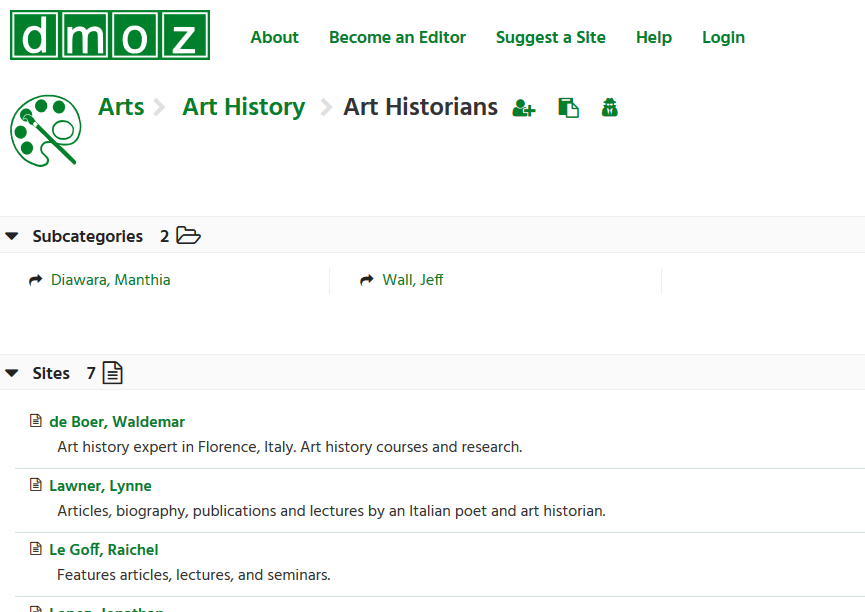 Exploratory search
Terms hierarchically structured
Andreu Sulé, 2018
http://dmoz-odp.org/
How to search
Exploratory search
Filters
Narrows the search.
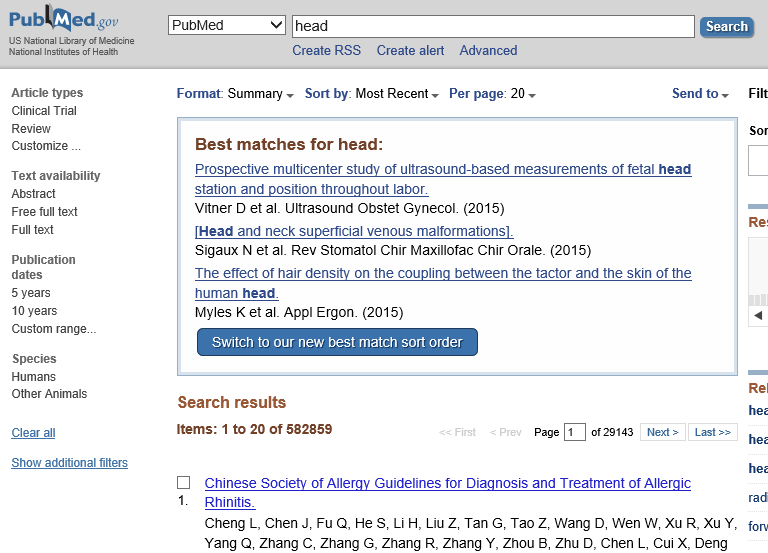 Andreu Sulé, 2018
Evaluate the results
Objective relevance
Authorship
Content
Updating
Authoritative of the publication
Access
Subjective relevance
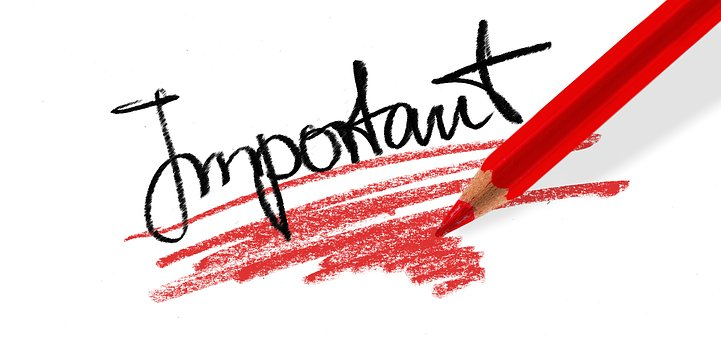 Andreu Sulé, 2018
Instructor Contact Information
Andreu Sulé, 2018